әл-Фараби атындағы Қазақ Ұлттық университеті
Жоғарғы медицина мектебі
Ароматты және ароматты гетероциклды қосылыстар
Оқытушылар
Гульназ Сейтимова, PhD, Chemistry
Батес Кудайбергенова, PhD, Chemistry
Диас Тастанбеков, MSc, Chemistry
Лекция соңында сіз келесі мәліметтерді игере аласыз:
Тақырыптар
- ароматты қосылыстардың құрылымын анықтау; 
-ароматты қосылыстардағы резонанстың маңыздылығын және қызметін түсіндіру; 
-жай қарапайым моноорынбасқан немесе диорынбасқан ароматты қосылыстарды атау; 
-концентрлі HNO3, Cl2, Br2 немесе концентрлі H2SO4-мен ароматты қосылыстардың реакциясы арқылы алынған өнімдерді болжау; -ароматтылық және резонансты және ароматты қосылысты маңыздылығын анықтау және тану; 
-Хюккель ережесін түсіну және қолдану.
Әдебиет
В.П. Черных, б. 198-222, 537-636; ОХ, под ред Н.А. Тюкавкиной, Кн. 1: б. 249-293.
- Ароматты қосылыстар
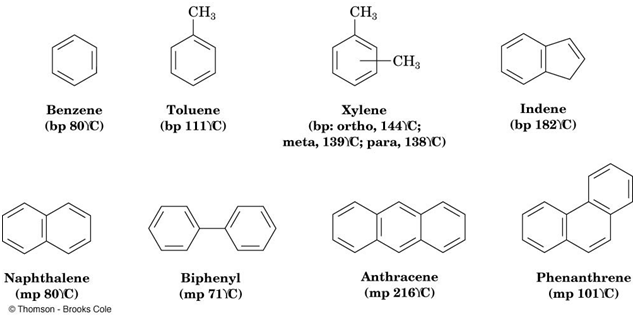 [Speaker Notes: Ароматты: 19 ғасырда кейбір хош иісті қосылыстарды сипаттау үшін қолданылады-дұрыс емес 
Енді: химиялық мінез-құлық бойынша топтастырылған (ауыстырудан өтеді) және алифатикадан электрондық конфигурациямен ерекшеленеді 
Таскөмір шайырын немесе мұнайды айдаудан алынған Көптеген ортақ атаулар: Ароматты қосылыстар атауын меңгеру үшін оларды есте сақтаңыз]
- Ароматты қосылыстар және бензол құрылысы
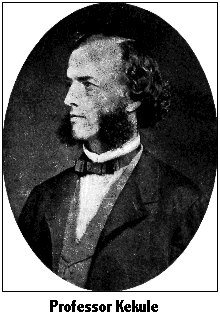 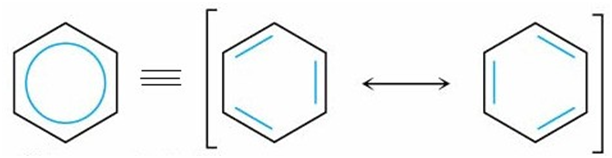 Гибридтің делокализацияланған құрылымы
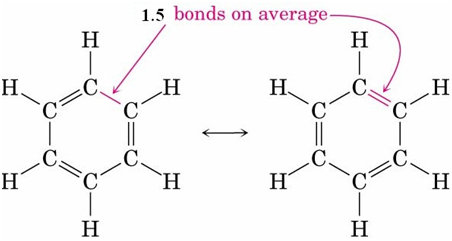 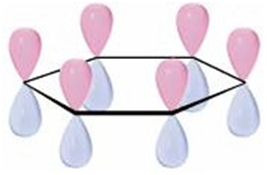 1865 жылы А. Кекуле бензолдың құрылымдық формуласын ұсынды Бензол тегіс молекула
[Speaker Notes: Оның барлық көміртегі-көміртекті байланыс ұзындығы бірдей (1.39 pm): Байланыс ұзындығы: с-с = 154 ПМ, с=с = 134 сағат, С = 120 сағат 
Барлық алты C-C байланыстарында электрондардың тығыздығы бірдей ! Құрылымы жалпақ, алты бұрышты 
К-к-к бекітілген бұрыштары 120° Әрбір C-sp2 және сақина жазықтығына перпендикуляр p-орбиталь бар]
-  Ароматты қосылыстардың аталуы
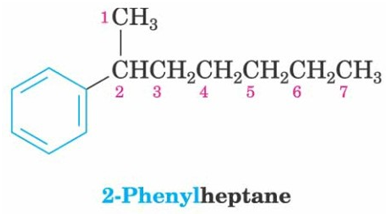 Функционалдық топ жұрнақ = бензол
Функционалдық топ жалғау= фенил
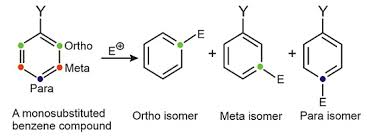 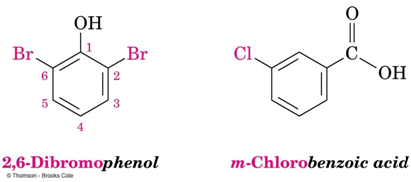 Ароматты қосылыстар
Ароматты емес қосылыстар
[Speaker Notes: Aromaticity
In order for a compound to be aromatic, all FOUR of the following criteria must be met:
1. 	Cyclic: linear systems are not aromatic
2.	Conjugated: there needs to be one "p" orbital from each atom in the cycle, so each atom must be either sp2 or sp hybridized
3.	Planar (or nearly planar): so there is good overlap / interaction between the "p" orbitals. Delocalization of the pi electrons over the ring must lower the electronic energy
4.	Satisfy Hückel Rule: 4n+2 p electrons (n = 0, 1, 2, 3,…….)]
- Хюкель ережесін түсіну және қолдану
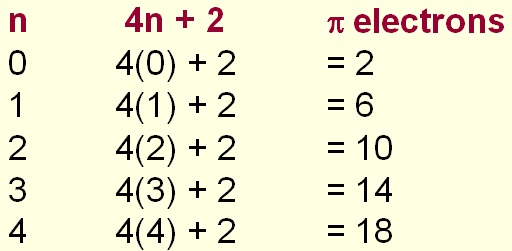 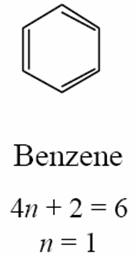 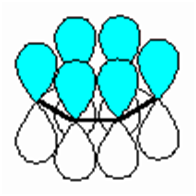 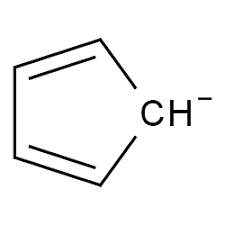 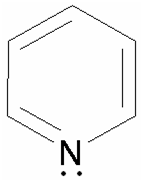 жазық молекула
Циклопентадиенил анион
Пиридин
[Speaker Notes: Aromaticity and the 4n + 2 Rule
Erich Hückel rule: Planar monocyclic rings containing (4n+ 2) p electrons have closed shells of delocalized electrons - just like benzene!
So, planar, rings with 2, 6, 10, 14, delocalized electrons are aromatic
Why 4n +2?
Short answer: Because then molecule is stable
Long scientific answer: When electrons fill the various molecular orbitals, it takes two electrons (one pair) to fill the lowest-lying orbital and four electrons (two pairs) to fill each of n succeeding energy level →This is a total of 4n + 2. Example: Cyclopentadienyl anion]
Сұрақ
Әрбір байланыс үшін, дұрыс атын таңдаңыз.
1. 				     A. хлоргексан В. хлорбензол С. 1-хлорбензол


2. 				А. 1,2-диметилбензол 
                            Б. 1,4-диметилбензол C. 1,3-диметилбензол
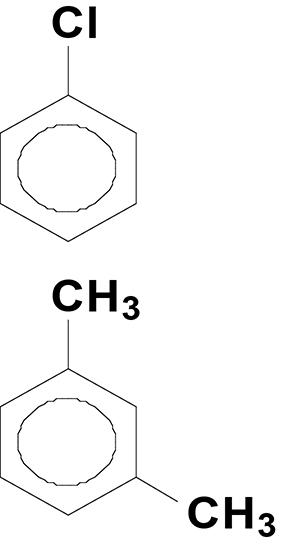 Жауабы
Әрбір байланыс үшін, дұрыс атын таңдаңыз.
1. 				     В. Хлорбензол

                             

2. 				       C.  1,3-диметилбензол
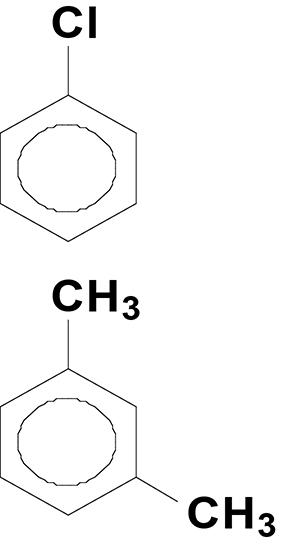 Ароматты қосылыстардың реакциялары
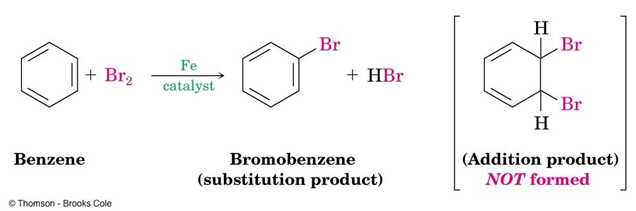 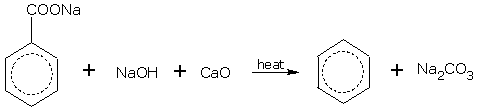 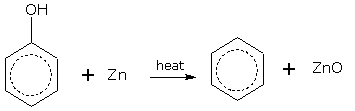 [Speaker Notes: Бензолдың реакциялық қабілеті
P-байланыстардың циклдік массиві жоғары электрондық тығыздық аймағы болып табылады; сондықтан арендер әдетте нуклеофилдер (мысалы, алкендер және Алкиндер)
Алкендер мен алкиндерге ұқсас емес( қосу реакцияларынан өтетін), арендер әдетте топ (әдетте-х) ауыстырылған және хош иісті жүйе сақталған.
Ароматты жүйенің тұрақтылығы ароматты жүйені бұзып, қосымша орнын ауыстырады
Бензол декарбоксилденумен натрий бензоаты түзілуі
Бұл әдіс бензол алу үшін зертханада қолданылады. Натрий бензоатын содамен және әкпен жылытады, ал бензолды декарбоксилдеу кезінде (көмірқышқыл газын алып тастау) алады.
Мырыш қосылған фенолды қыздыру кезінде бензолдың пайда болуы
Бензол мырыш ұнтағымен фенол қосылыстарын қыздыру кезінде пайда болады.]
Бензолдың синтезі
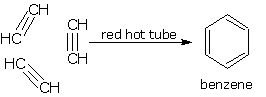 C6H5N+  Cl- +  H3PO2 + H2O		→   C6H6 + N2 + H3PO3 + HCl
Бензолдиазоний хлориді
C6H5-SO3H + H2O		→		C6H6 + H2SO4
Бензол сульфо қышқылы
[Speaker Notes: Ацетилен полимеризациясымен бензолдың түзілуі Ацетилен қызыл ыстық мыс түтігі арқылы өтетін кезде, ол бензолға дейін полимерленеді Бензол хлориді диазония төмендеуі Бензол бензендиазон хлориді натриймен немесе гипофосфор қышқылымен шығарғанда пайда болады. Сульфоксидінің гидролизі Бензолсульфон қышқылы гидролиз кезінде бензол бумен қамтамасыз етеді.]
Ароматты қосылыстардың реакциялары
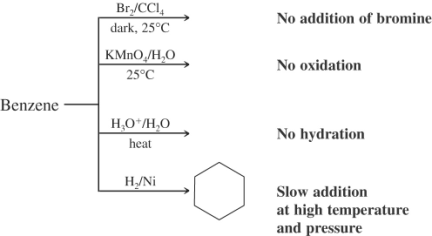 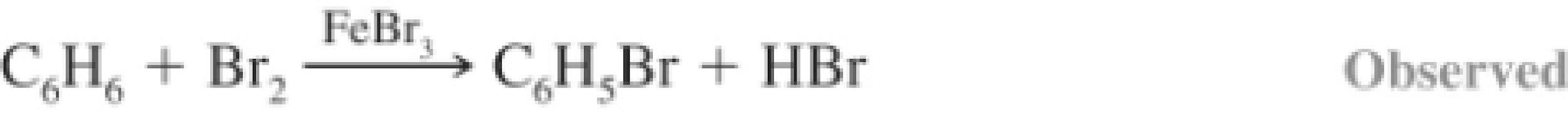 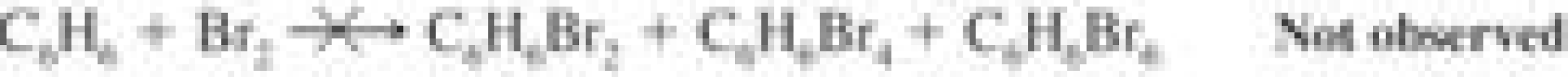 [Speaker Notes: Бензол қанықпаған болса да, ол Алкен ретінде жауап бермейді Сіз Льюис қышқыл катализаторы бар болса, бромда бромбензол алуға болады Реакция қосымша емес, ол mecanism ауыстыру бар! 
Бензол тек бір монобромдалған қосылысты шығарады Бензолдағы барлық алты көміртегі-сутегі байланыстары эквивалентті]
Ароматты қосылыстардың реакциялары
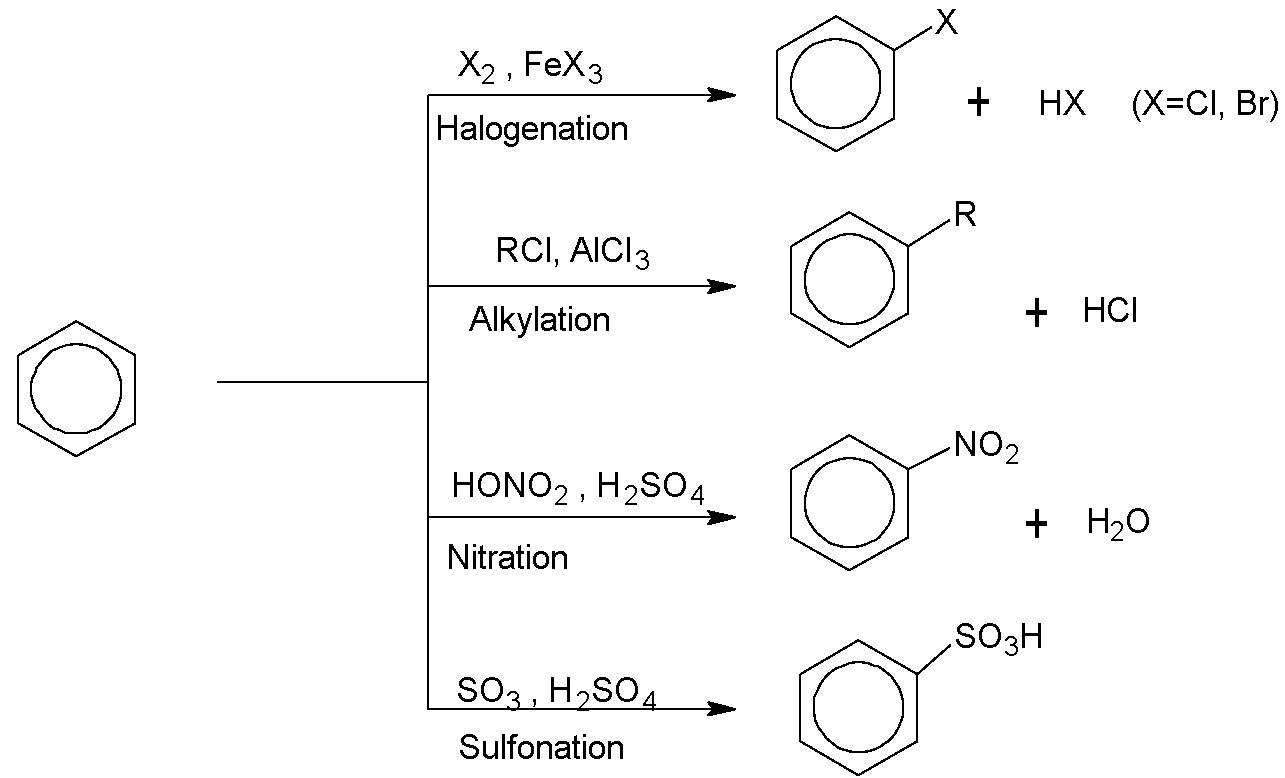 [Speaker Notes: Ароматты қосылыстардың электрофильді реакциялары: алмастыру негізінен жүреді. Әрқашан катализатор қажет.]
- HNO3, Cl2, Br2 немесе H2SO4 концентрленген ароматты қосылыстардың өзара әрекеттесуі кезінде алынған өнімдерді болжау
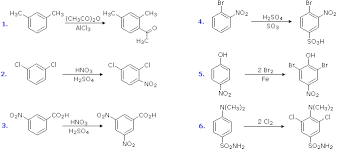 [Speaker Notes: Топтың 2-ші, 3-ші және 4-ші позицияларында-NO2 және SO3H бағдарына байланысты (галогендер-Орто, бу бағдарлаушылар), (карбон және нитротоптар мет бағдарлаушы болып табылады) 
Бұл бағдарлардың индуктивті және мезомерлі әсерлеріне байланысты броммен реакция тек Льюис қышқылдарының немесе катализаторлардың қатысуымен жүргізіледі барлық осы реакциялар механизм алмастыру арқылы жүреді]
Ароматты қосылыстардың реакциялары
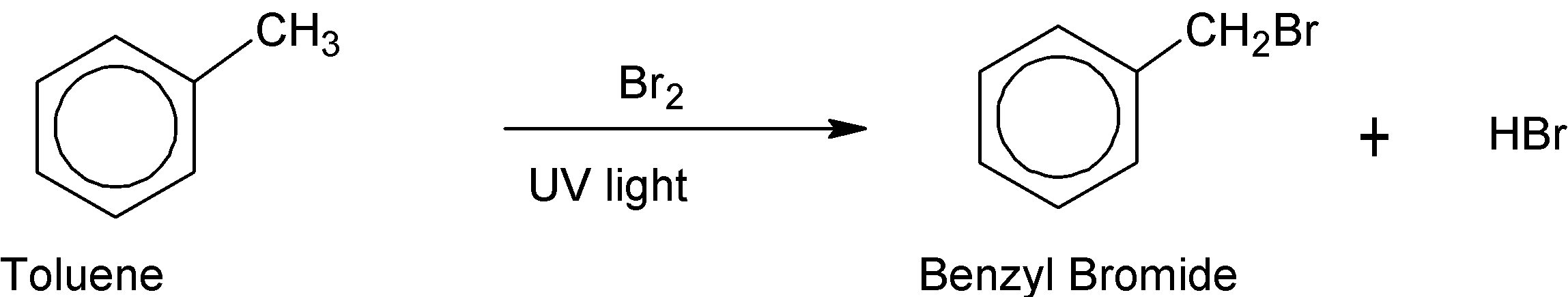 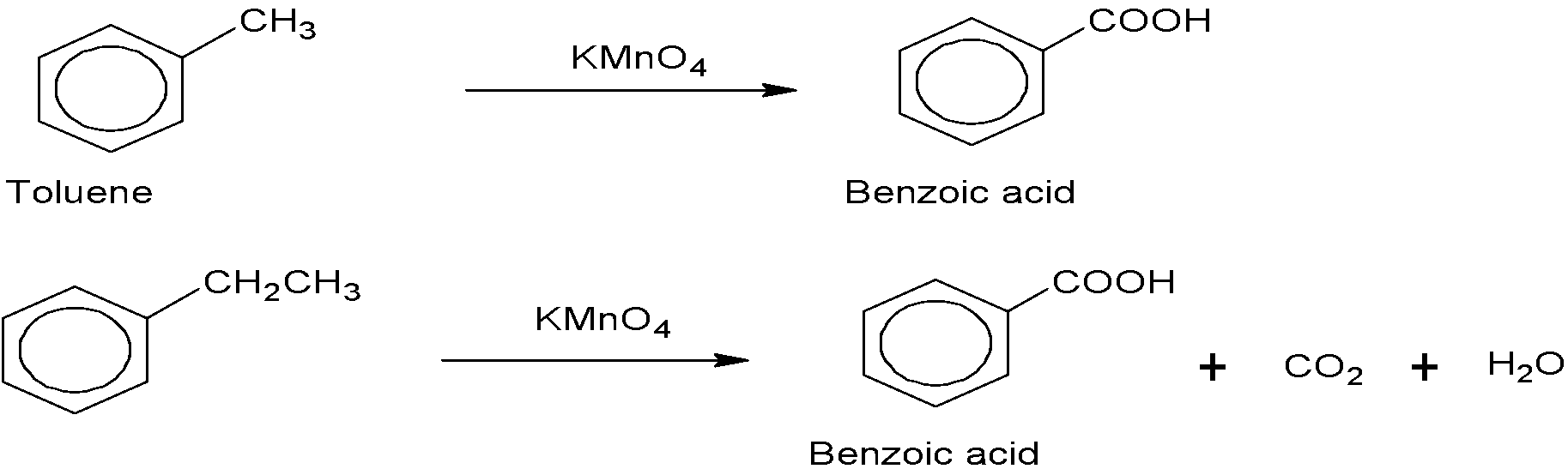 [Speaker Notes: Ароматты қосылыстардың электрофильді реакциялары: алмастыру негізінен жүреді. 
Ароматты қосылыстардың тотығуы функционалдық топтар бойынша жүреді, ароматты сақина өте тұрақты молекула]
- Ароматты қосылыстардың құрылымын анықтау
Қандай қосылыстар ароматты?

1.							3.





2.							4.
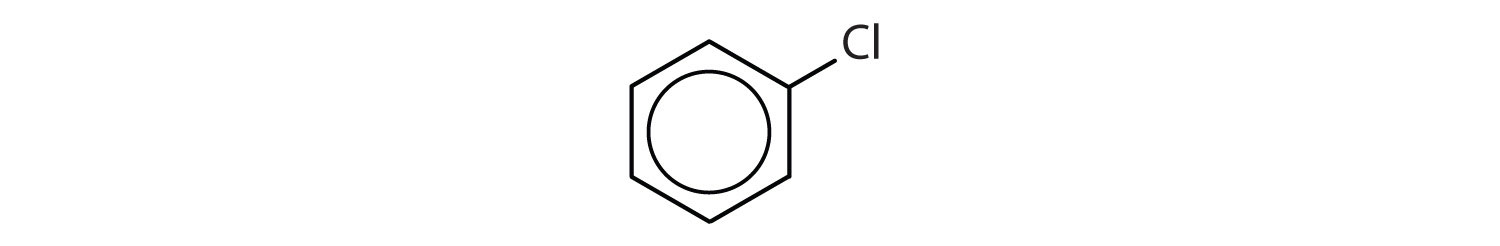 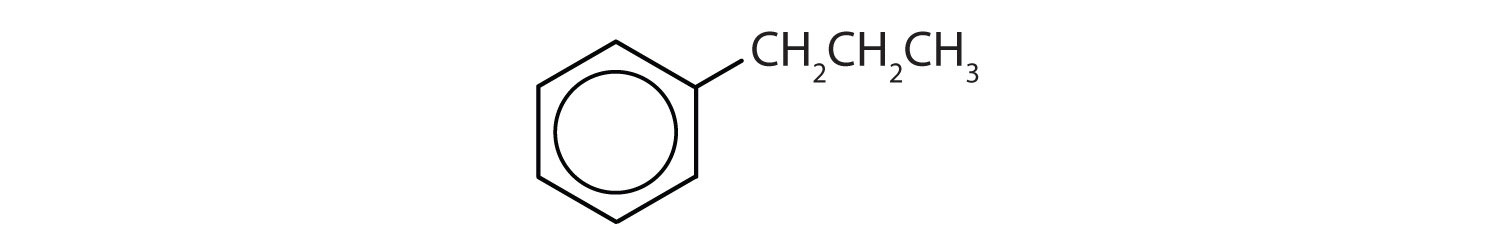 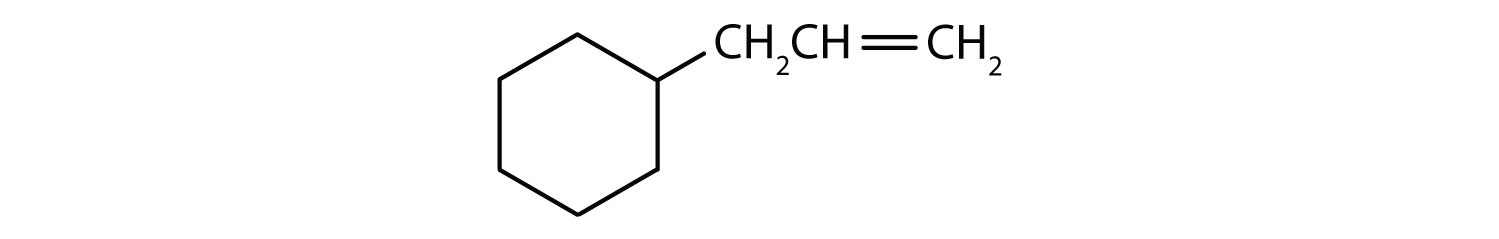 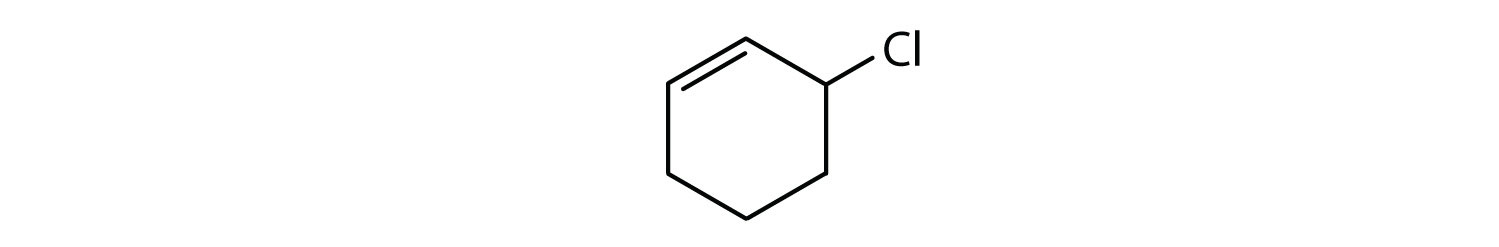 [Speaker Notes: Шешім
Қосылыста бензол сақинасы бар (сутегі атомдарының бірі ауыстырылған хлор атомымен); ароматты.
Циклдық қосылыс, бірақ бензол сақинасы жоқ; ол ароматты емес.
Қосылыста бензол сақинасы бар (сутегі атомдарының бірі орын тепкіш топпен); ароматты.
Циклдық қосылыс, бірақ бензол сақинасы жоқ; ол ароматты емес.]
Қандай қосылыстар ароматты?
1.								2.

3.								4.
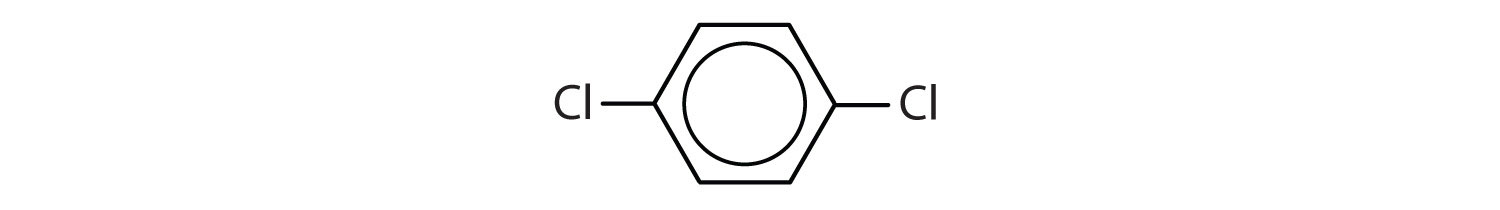 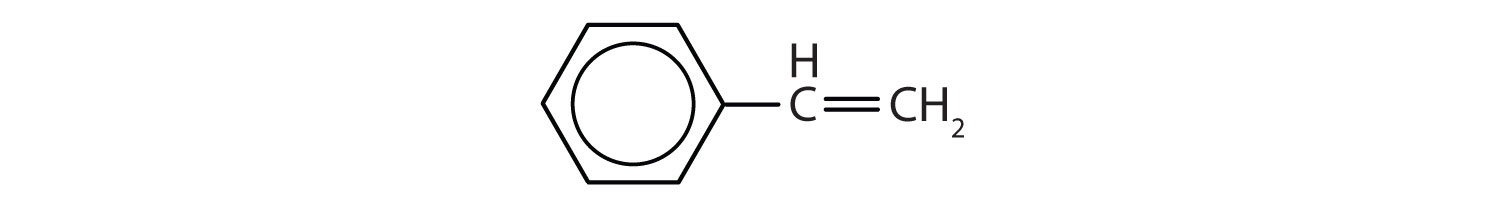 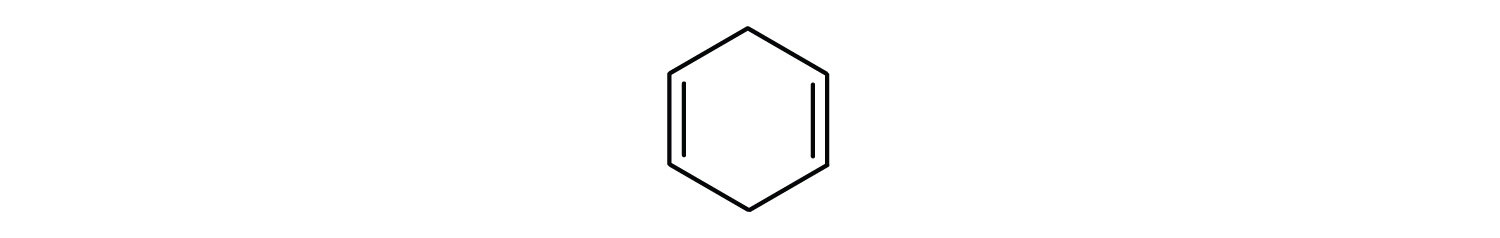 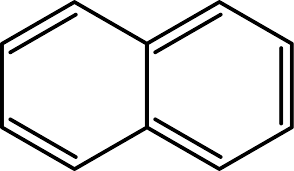 [Speaker Notes: Шешім
Қосылыста бензол сақинасы бар (винил тобымен); ароматты.
Қосылыста бензол сақинасы бар (2 хлор атомдарымен); ароматты.
Циклдық қосылыс, бірақ бензол сақинасы жоқ; ол ароматты емес.
Қосылыста 2 сақинасы және 10 p-электрондары бар, Гекель (4n+2) ережесі бойынша ол ароматты. Сондай-ақ, барлық қос байланыс конъюгативті, сондықтан молекула тегіс]
- ароматты қосылыстардағы резонанстың маңыздылығы мен функциясын түсіндіріңіз
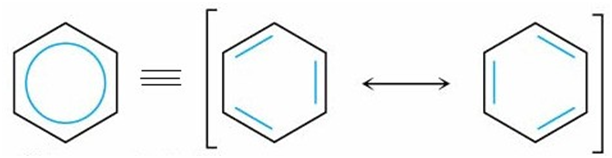 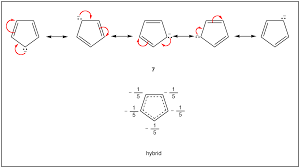 [Speaker Notes: Ароматты сақинадағы барлық алты көміртек баламалы және байланыстарға тең

циклопентадиенді нуклеофил іс жүзінде ароматты қосылыс, өйткені 6 P-электродтар мен тегіс молекулалық нысаны бар.
Барлық 5 көміртекті сақинада эквивалентті және теріс заряд резонанс болғандықтан сақинадағы барлық атомдарда бірдей жатыр.
 Ароматты сақинадағы барлық көмір өз электрондарын сақинаға бөледі және резонанс болады. Бұл молекула тұрақты болады !]
қарапайым бір орынбасарлары бар ароматты қосылыстардың атаулары
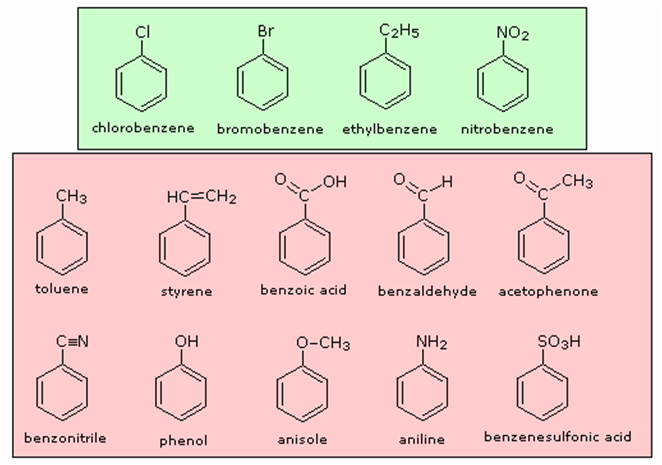 [Speaker Notes: Көптеген ортақ атаулар: Ароматты қосылыстар атауын меңгеру үшін оларды есте сақтаңыз]
қарапайым екі орынбасарлы ароматты қосылыстардың атаулары
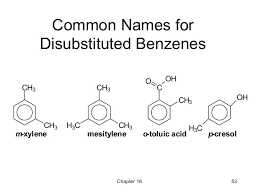 [Speaker Notes: Көптеген ортақ атаулар: ароматты қосылыстар атауын меңгеру үшін оларды есте сақтаңыз

Disubstituted Benzenes
Relative positions on a monosubstituted (X) benzene ring
ortho- (o) on adjacent carbons (1,2)
meta- (m) separated by one carbon (1,3)
para- (p) separated by two carbons (1,4)
Naming Benzenes with more than Two Substituents
Choose numbers to get lowest possible values
List substituents alphabetically with hyphenated numbers]
Ароматты қосылыстар негізіндегі дәрілік заттар
Функционалдық алмастырылған ароматты көмірсутектер медицинада бұрыннан және кеңінен қолданылады. Осылайша, бу-аминобензой қышқылының эфирлері жергілікті анестетиктер (анестезия, новокаин және т. б.) болып табылады.)
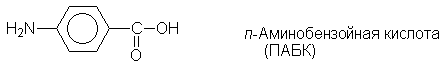 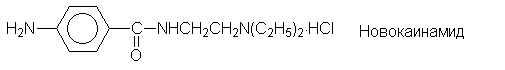 пара-аминобензой қышқылы (ПАБҚ)						Новокаинамид			





Новакаин											Анестезин
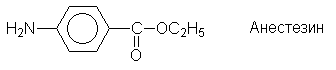 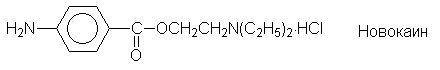 Сульфаниламидті препараттар-сульфанил қышқылы мен кетамин туындылары:
Сульфанил қышқылы					Этасол				Сульфадимезин			






сульфадиметоксин			сульфаниламид (стрептоцид)		

Кетамин
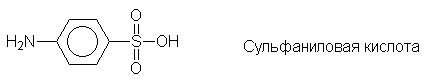 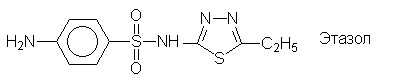 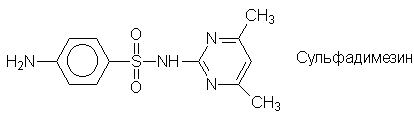 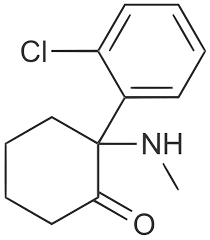 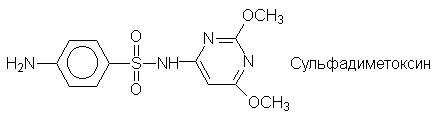 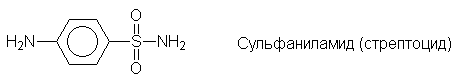 Кетамин-бұл жаңа тесік? (жоқ)
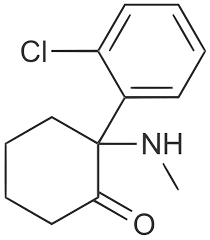 Атақты клуб дәрісі кетамин Ұлыбританияда қайта жіктелген болғандықтан, оны героинмен заңды деңгейге қойып, АҚШ-та депрессияның революциялық емі ретінде жарнамалаған. (бұл) кетамин-бұл жаңа тесік? (жоқ)
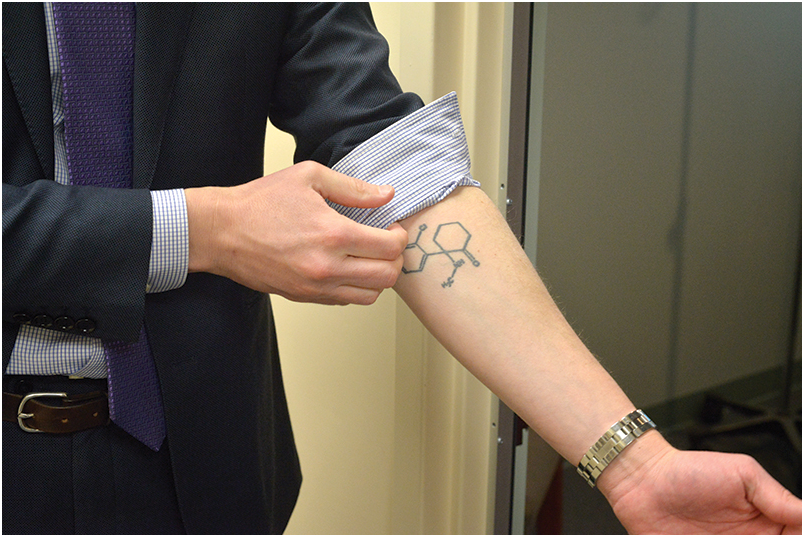 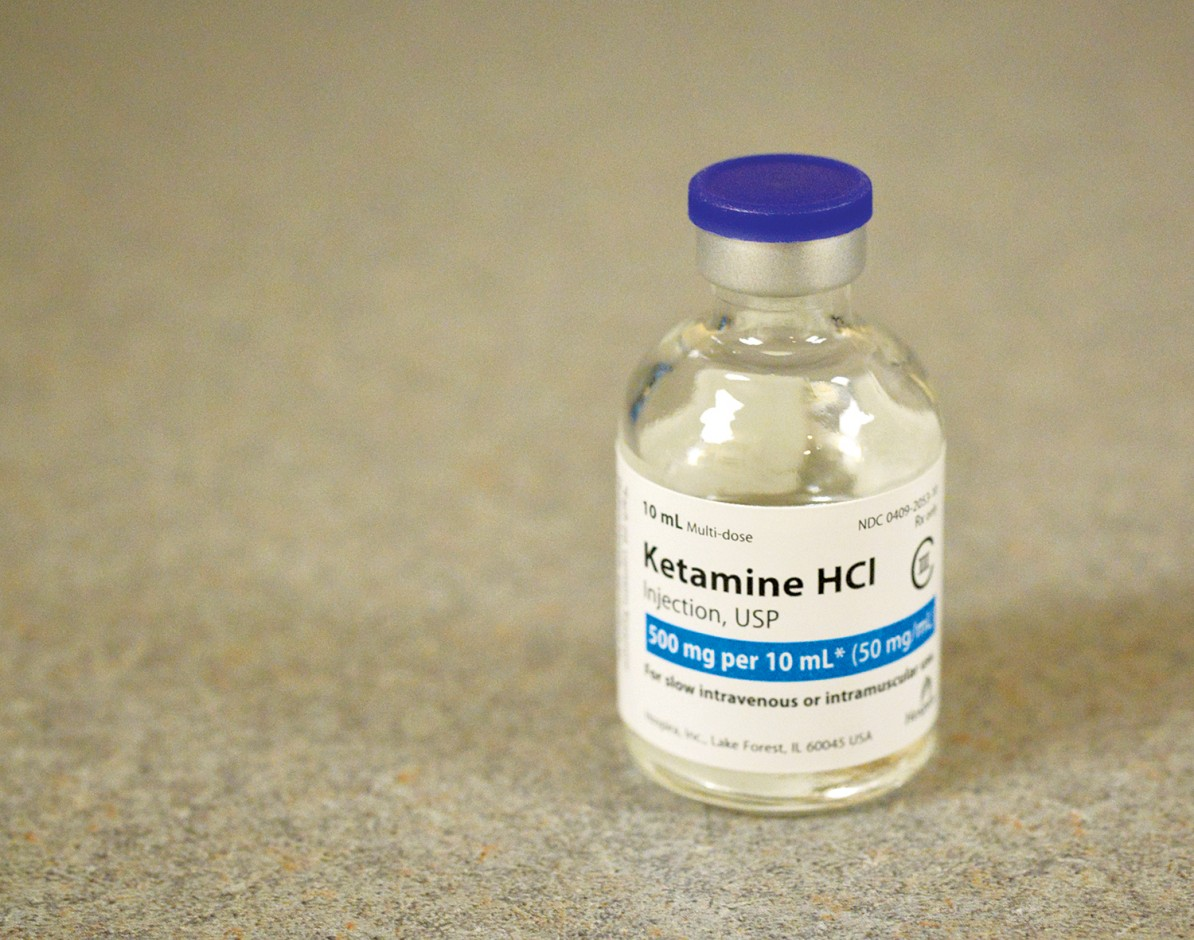 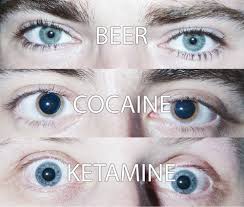 Кетамин туралы ештеңе өзгерген жоқ, диссоциативті галлюциноген клубтары бойынша өтті
[Speaker Notes: Бұл кетамин депрессияны емдеуге болады деген жаңылыс. Дегенмен, ол диссоциативті анестетиктер ретінде медицинада кеңінен қолданылады.]
Кетамин туралы жылдам фактілер:
Міне, кетамин туралы кейбір негізгі сәттер. Төменде толығырақ
Кетамин құрылымы бойынша фенциклидинге (PCP) ұқсайды және ол транс мемлекетке ұқсас және қоршаған ортадан ажырату сезімін тудырады.
Бұл мал дәрігерлік медицинада кеңінен қолданылатын анестетик және адамдарда кейбір хирургиялық процедуралар үшін қолданылған.
Бұл экстази сияқты "клубтық есірткі" болып саналады және ол кездесуге зорлау есірткі ретінде теріс болды. Иә, пайдалану қиын
Кетаминді дәрігердің тағайындауы бойынша ғана қолдану керек.
[Speaker Notes: Кетамин дегеніміз не?
Кетамин диссоциативті анестетиктер ретінде белгілі дәрі класына жатады. Ол сондай-ақ Кеталар, Кетанест және Кетасет ретінде белгілі.
Бұл категориядағы басқа дәрілер галлюциноген, фенциклидин (PCP), декстрометорфан (DXM), және азот тотығы, немесе көңілді газ қамтиды.
Есірткінің бұл түрлері адамның денесінен тыс жүзетін сияқты сезінуі мүмкін.
Терапевтік пайдалану
Кетамин ветеринарияда жиі қолданылады. Адамдарда ол отаға дейін, уақытта және кейін жалпы анестезияны тудыруы және қолдауы мүмкін. Медициналық мақсатт]
медициналық Кейс: кетамин арасындағы салыстыру, клофелина және кетамин комбинациясы, пост анестетик дрожь алдын алу үшін клофелин
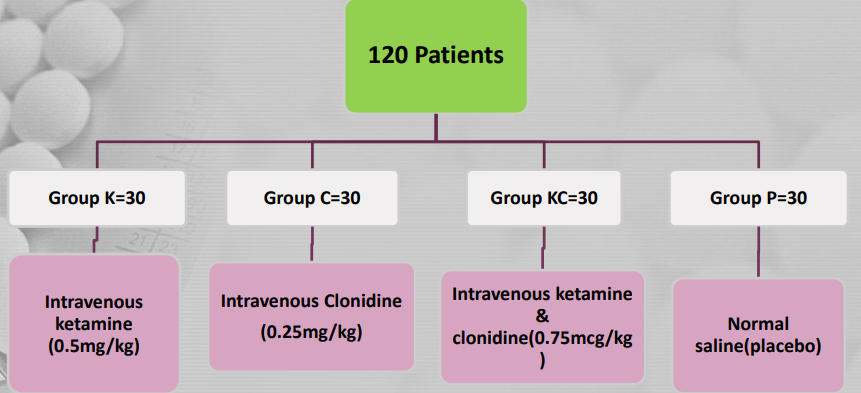 [Speaker Notes: Көктамырішілік кетаминнің (0,5 мг/кг) және көктамырішілік клонидиннің (1,5 мкг/кг) бір реттік дозасының және көктамырішілік кетаминнің(0,25 мг/кг) қосу Клонидин(0,75 мкг / кг) біріктірілімінің тиімділігін жалпы анестезиядан кейінгі қалтырау профилактикасында салыстыру.  Топтар: K, C, KC, P


Жедел іс-шараларды талдау: 
* Клонидин берілген С тобы жүрек жиырылу жиілігін төмендетеді, ал басқа 3 топтар қалыпты диапазонға жақын жүрек жиырылу жиілігінің неғұрлым немесе аз ұқсас жиілігі бар .  
* С тобы төрт арасында жақсы, өйткені ол қалыпты диапазонға жақын систолалық артериялық қысымды қолдайды, басқалары (кетамин, кетамин және Клонидин және плацебо) тиісті топтардың емделушілері арасында SBP арттырады .  
* Диастолалық артериялық қысым (ДБП) с, КК және П. к топтары үшін мінсіз диапазонда болады.

Жедел іс-шараларды талдау: 
* Кетамин К тобында пациенттердің картасын көтереді,бұл олар үшін жақсы емес .  Сондай-ақ, K және P тобының емделушілері операцияның соңында ең жоғары мәнге ие. 
* Препараттар SpO2, etco2 в, СТ, және ТТ деңгейіне ешқандай әсер етпейді • Олардың барлығы барлық топтар үшін бірдей.

Жедел Талдаудан Кейін: 
* К, КЦ және Р тобындағы барлық пациенттер өте қалыпты, бірақ С тобы тым азайған . 
* Систолалық артериялық қысым (БАҚ) қалыпты диапазонға қарағанда жоғары, яғни <=120. C, KC және P топтары жақсы, бірақ K тобының емделушілері назар аударуды қажет етеді. 
* Диастолалық артериялық қысым (ДБП) С және KC топтарында емделушілер үшін төмен, басқа екі мүлдем қалыпты. 
* Кетамин К тобында пациенттердің картасын көтереді,бұл олар үшін жақсы емес .  Сондай-ақ, P тобының емделушілері диапазонның жоғары соңына қарай маңызды. С және KC тобындағы пациенттердің қалыпты картасы бар. 
* Дәрілердің СПО2 әсері жоқ, ол барлық топтар үшін бірдей.]
Жағымсыз (жанама) әсерді салыстыру:
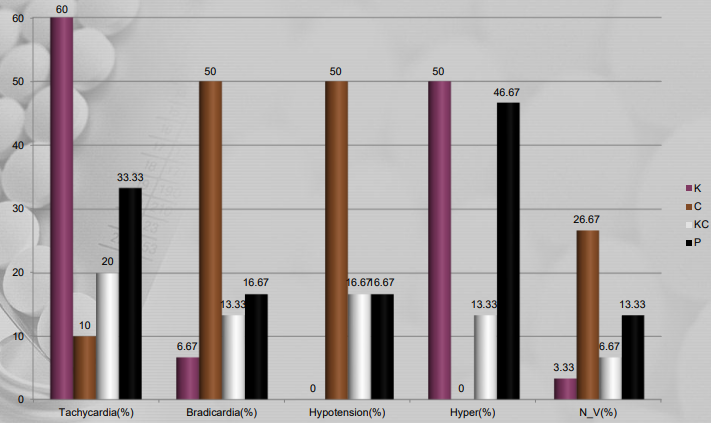 [Speaker Notes: Адамдарда анестетик ретінде пайдаланғанда, доктор оны галлюцинацияның алдын алу үшін басқа дәрімен біріктіреді.


Бастапқы шарттармен талдау: Preop 
* Кетамин HR көтереді және Клонидин HR өзінің Базис мәнінен айтарлықтай төмендетеді.
• Клофелин оның базалық мәнінен СБП айтарлықтай азаю болып табылады. 
• Кетамин ДАД және карта және клонидин жоғарылауы оның негізгі мәнінен қысым ретінде айтарлықтай азайту болып табылады. 
* SPO2 барлық төрт топта бірдей. 
* Барлық төрт топтың бастапқы мәндермен салыстырғанда ST жоғары емделушілері бар •  ST өзгерістер барлық топтарда маңызды.

Бастапқы деректермен талдау: операцияның аяқталуы 
* HR (жүрек жиырылу жиілігі), SBP (систолалық артериялық қысым), DBP (диастолалық артериялық қысым) және MAP (орташа артериялық қысым) оның операцияға дейінгі мәнінен төмендеді. HR тұрақтандыруды алу үшін азаяды. Сондықтан бұл пациенттер қалыпты мәнге ұмтылады жақсы.
* SpO2 барлық төрт топта бірдей.

Қолайсыз салдарды салыстыру: 
* Кетамин интраоперациялық кезеңде жүрек жиілігінің және орташа артериялық қысымның жоғарылауын туындататындықтан, бұл тахикардия мен гипертониядан зардап шегетін осы топтағы емделушілердің ең көп санының себебі болып табылады. 
* Сол сияқты Клонидин жүрек қысымының жиілігін және орташа қан қысымын төмендетеді, сондықтан с тобының емделушілері брадикардиймен, гипотензиямен зардап шегеді. * С тобының емделушілерінде жүрек айнуы байқалады.
 * KC тобы барлық 5 жанама әсерлері арасында бірдей таралған пациенттерге ие .]
Седацияны бағалау
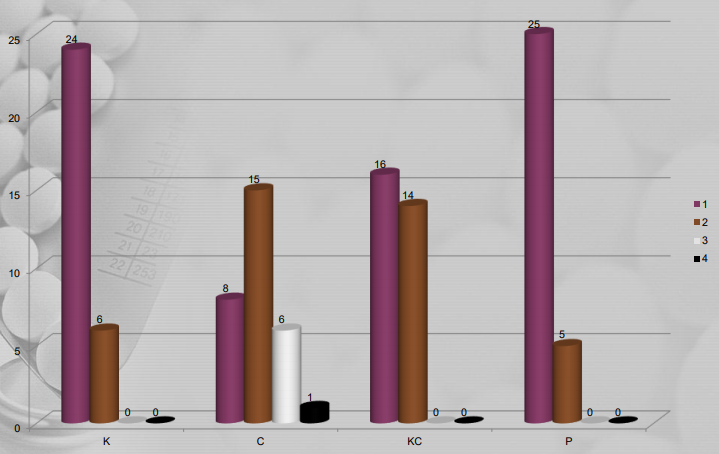 [Speaker Notes: Седацияны бағалау:

К және Р тобындағы пациенттердің 80-84% - ға жуығы седация балы төмен, бұл жақсы (Seed_score >=3 пациенттер үшін жақсы емес). 
Клонидин берілген С тобының ең жоғары седация балы бар.
P тобы физиологиялық ерітіндіні алды және седацияның ең төменгі балы бар (83,33% Set_score 1).]
Дірілдеу
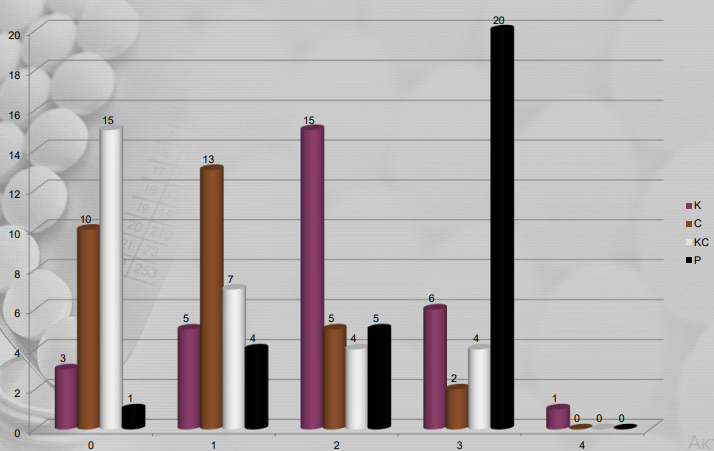 [Speaker Notes: Дірілдеу (дірілдеу)):
* Топтың барлық пациенттері ашытқы жанама әсері бар .  
* K келетін P тобында Максимум. 
* П топтары физикалық ерігіш берді және 66.67% наркоздан кейін пайда болды. 
* KC тобы ең аз дірілге ие (50% емделушілер дірілдемейді).

Қорытынды 
* КС топтары барлық кезеңдерде, операция кезінде, операциядан және бастапқы деректерден кейін ең қажетті нәтижелер көрсетілгендей, ең тұрақты болып табылады •  
* P тобы неғұрлым тиімді болып табылады .  
* КК тобы теріс әсерде басқа топтарды, седация мен дірілдеуді ұмытып кетеді .  
* *  Демек, ол қандағы дірілдің алдын алу үшін ең тұрақты препарат болып табылады.]
Questions:
Кетамин қайда және қалай қолданылады?
Кетаминді қауіпсіз пайдалану керек пе?
Кетаминді пайдалану заңды ма?
Кетаминнің жанама әсері қандай?
Бұл ЧС-ға қалай әсер етеді (жүрек жиырылу жиілігі)?
Кетамин депрессияны емдеу үшін қолданылады ма?
Неге ол "валиум мысық"деп аталады?
Кетамин тыныс алу жиілігін төмендетеді ма ? 
Неге кетамин анестезия ретінде жалғыз пайдаланылмайды? кетаминнің басқа да ықтимал медициналық қолдануларын, әсіресе депрессияны емдеу, өзіне-өзі қол жұмсаудың және заттарды тұтынудың бұзылуының алдын алу салаларында 3
[Speaker Notes: 9. Адамдарда анестетик ретінде пайдаланғанда, доктор оны галлюцинацияның алдын алу үшін басқа дәрімен біріктіреді.
5.7.  Қан қысымын төмендетпейтіндіктен және тыныс алу жиілігін төмендетпейтіндіктен анестетика ретінде қауіпсіз деп саналады.
6. FDA депрессия емдеу үшін оны әлі құптаған жоқ.
4. Әсерлері
Пайдасы кетамина болуы мүмкін алуан жағымсыз әсерді қоса алғанда, :
ұйқышылдық
түсті немесе дыбысты қабылдаудағы өзгерістер
галлюцинация, шатасу және сандырақ
денеден немесе жеке адамнан диссоциация
толқу, ойлау немесе оқыту қиындықтар]